INFECTIVE ENDOCARDITIS
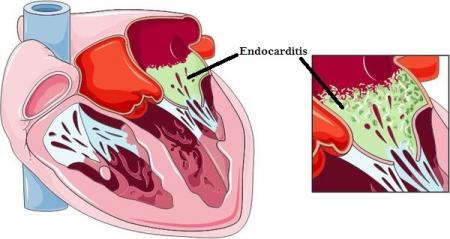 Dr. Dayasagar Rao V                        
           DM(Cardiology)  FRCP(Canada)
Sr Interventional Cardiologist
KIMS, Secunderabad
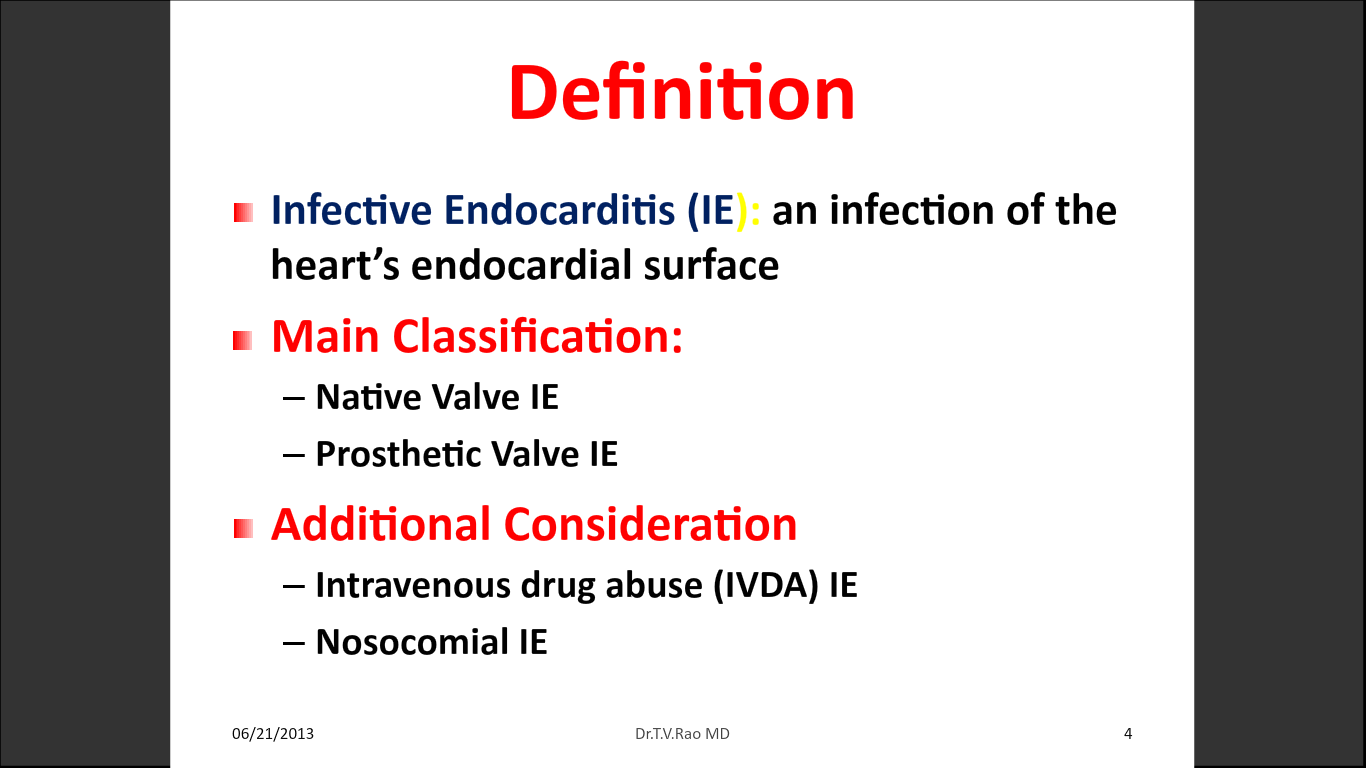 IE - Others
IE – Cardiac implant
 IE – Cancer
 IE - Marantic
IE - Development
Three stages
I. BACTEREMIA
Mouth 
GI Tract
Urinary Tract
Skin
 Venous catheter
Invasive
Surgery
II. ADHESION
Bacteria
Endocardium
III. COLONISATION
Cycles of Bacterial Proliferation
 Recruitment of inflammatory cells
 Produce  BIOFILMS (Extracellular polysachride)
Protects :
 Host immnue defect
Impedes antimicrobial efficacy
Protects resistant organisms
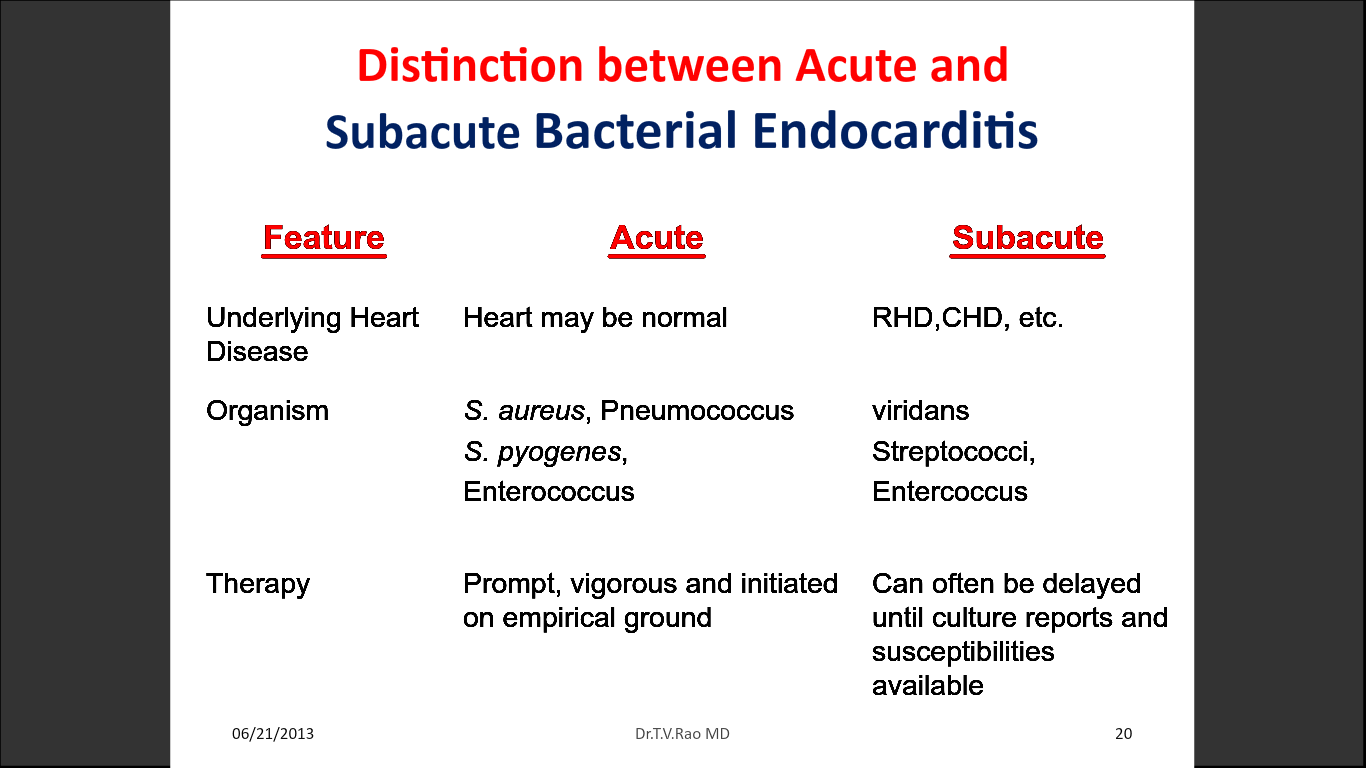 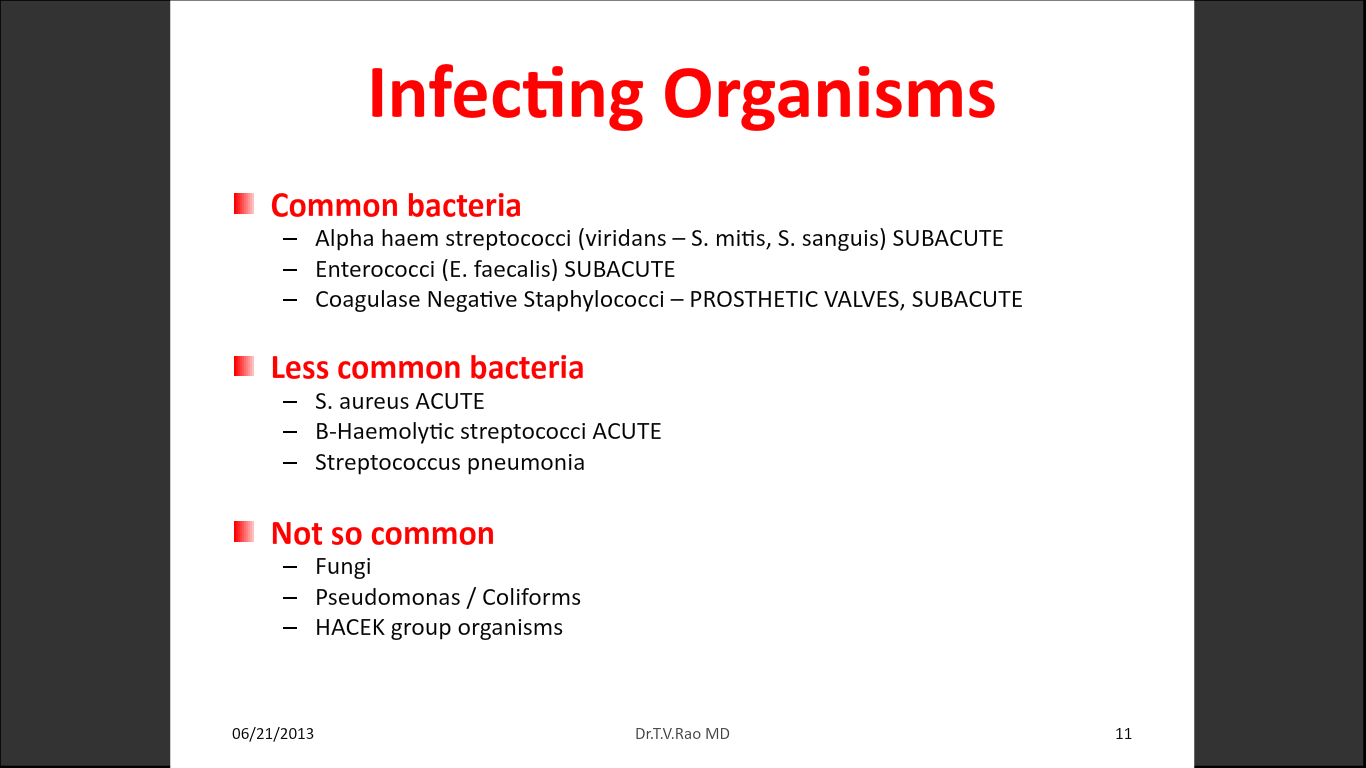 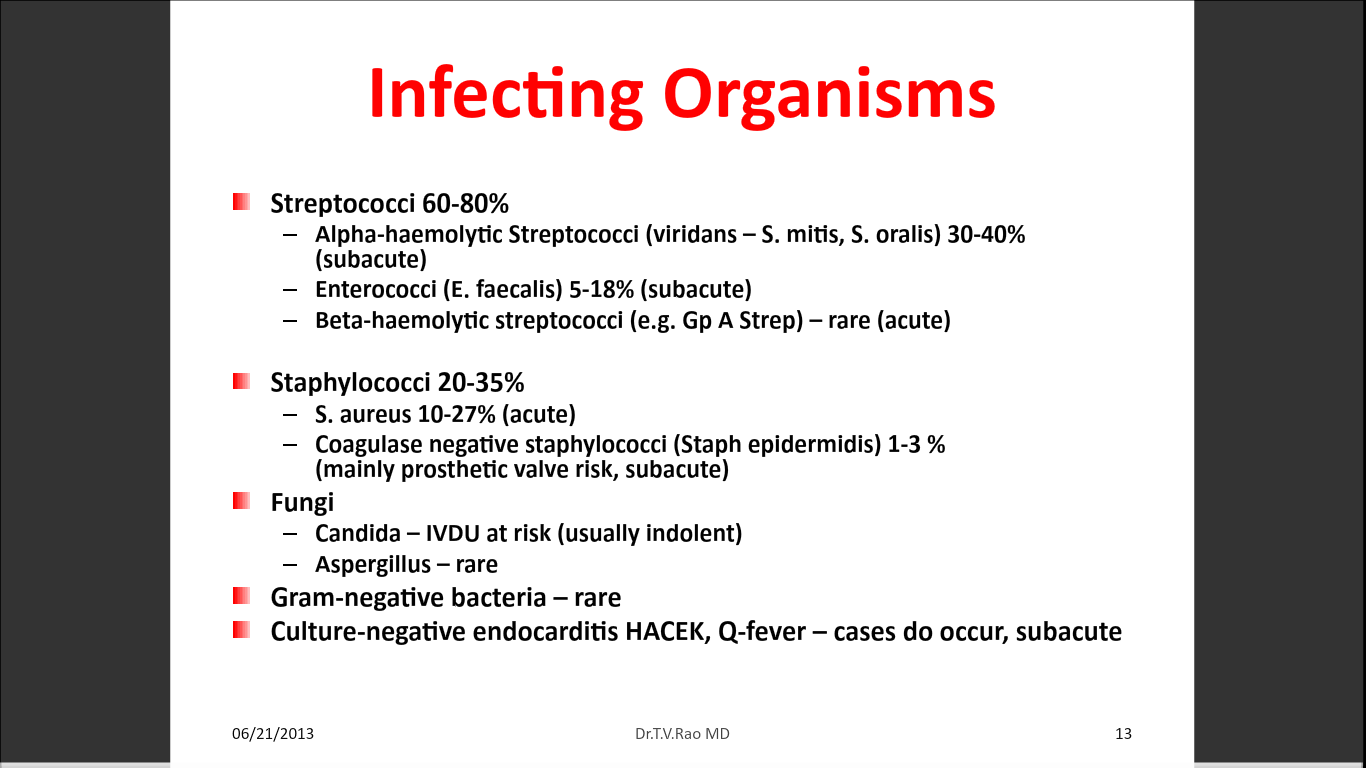 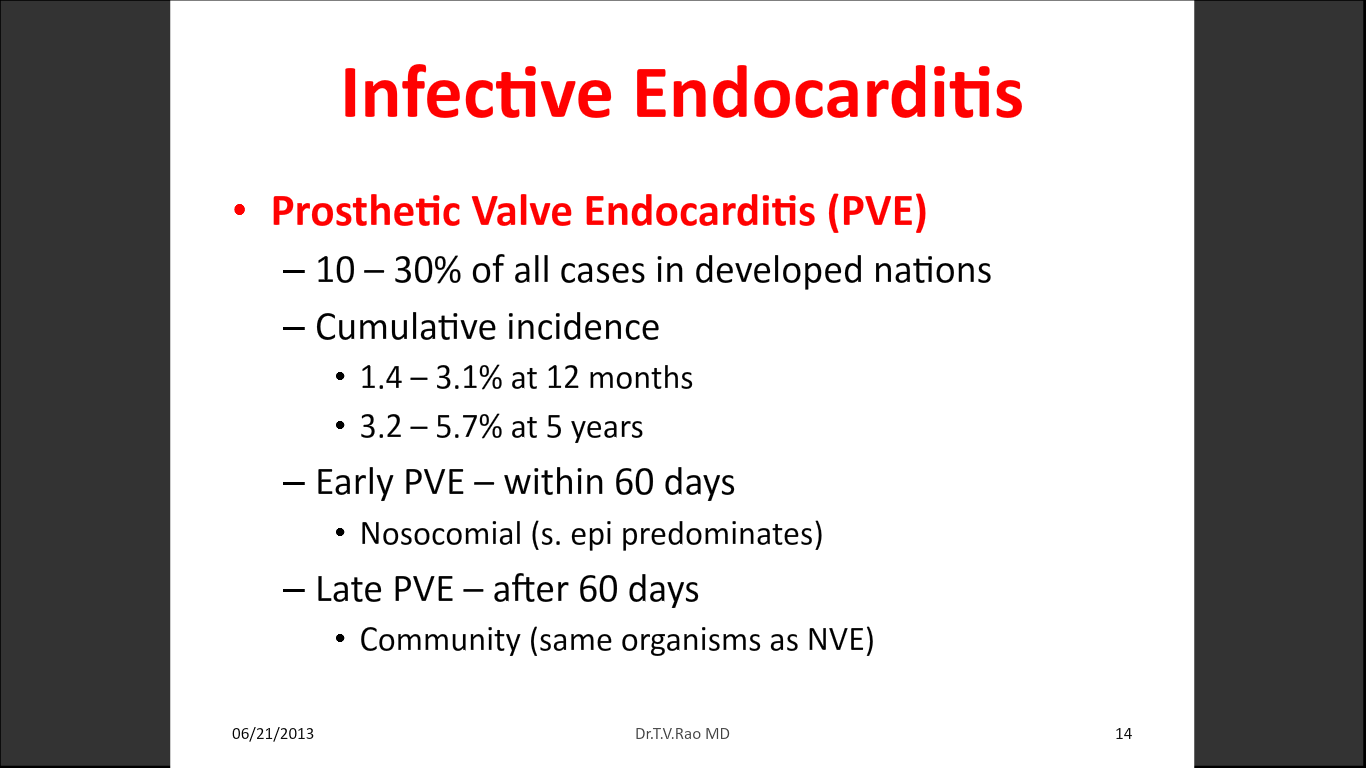 Diagnosis - IE
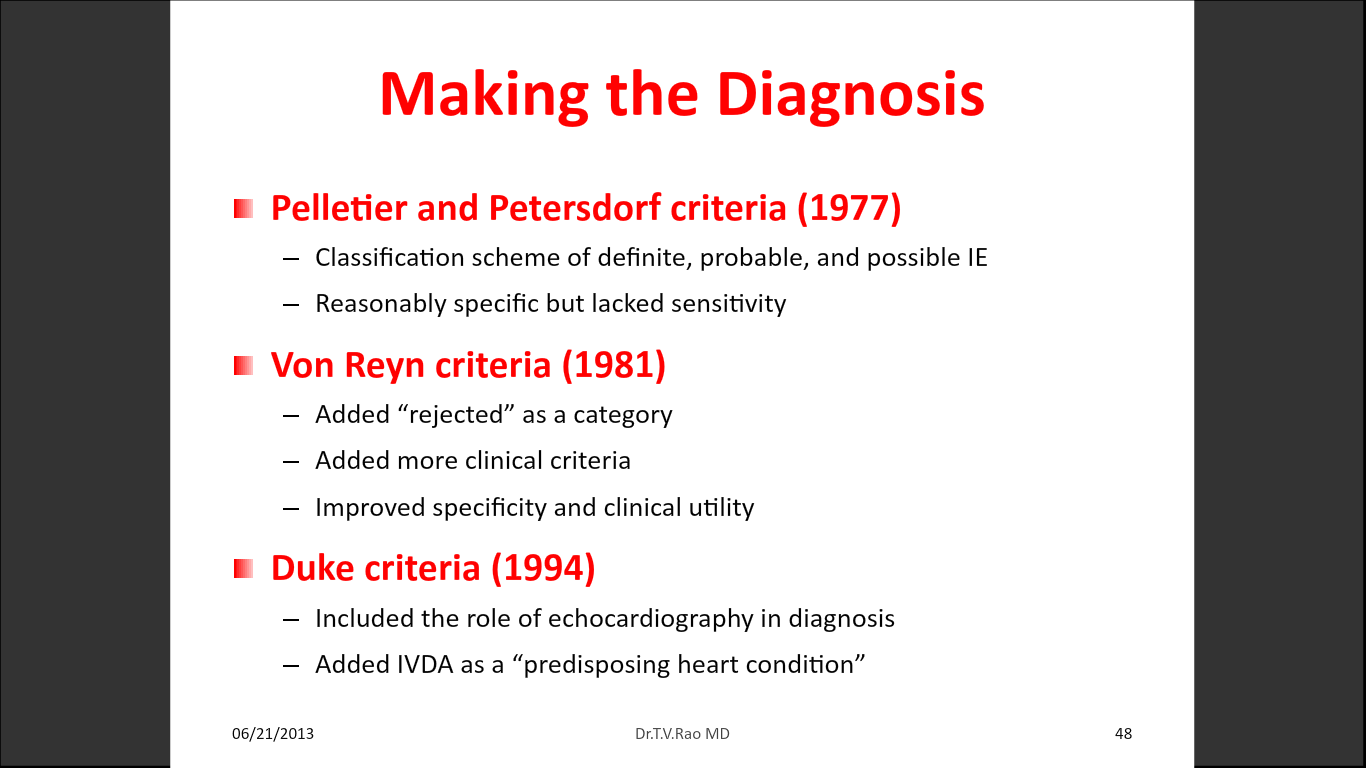 Definition Of Infective Endocarditis According To Modified DUKES Criteria
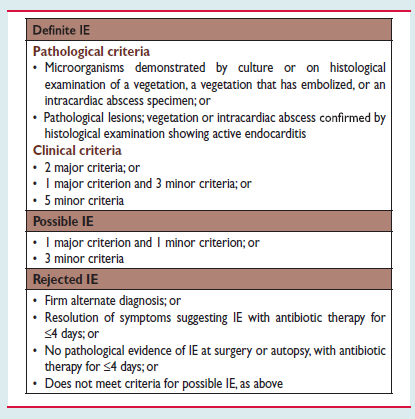 Definitions Of The Terms Used In The European Society Of Cardiology 2015 Modified Criteria For The Diagnosis Of Infective Endocarditis
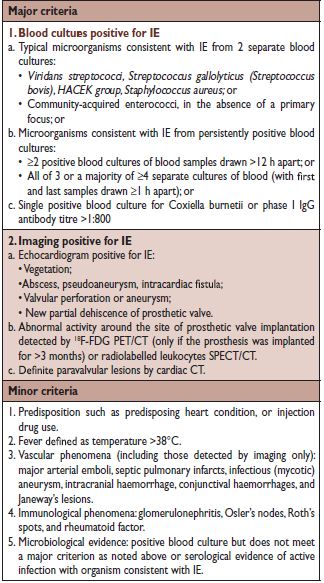 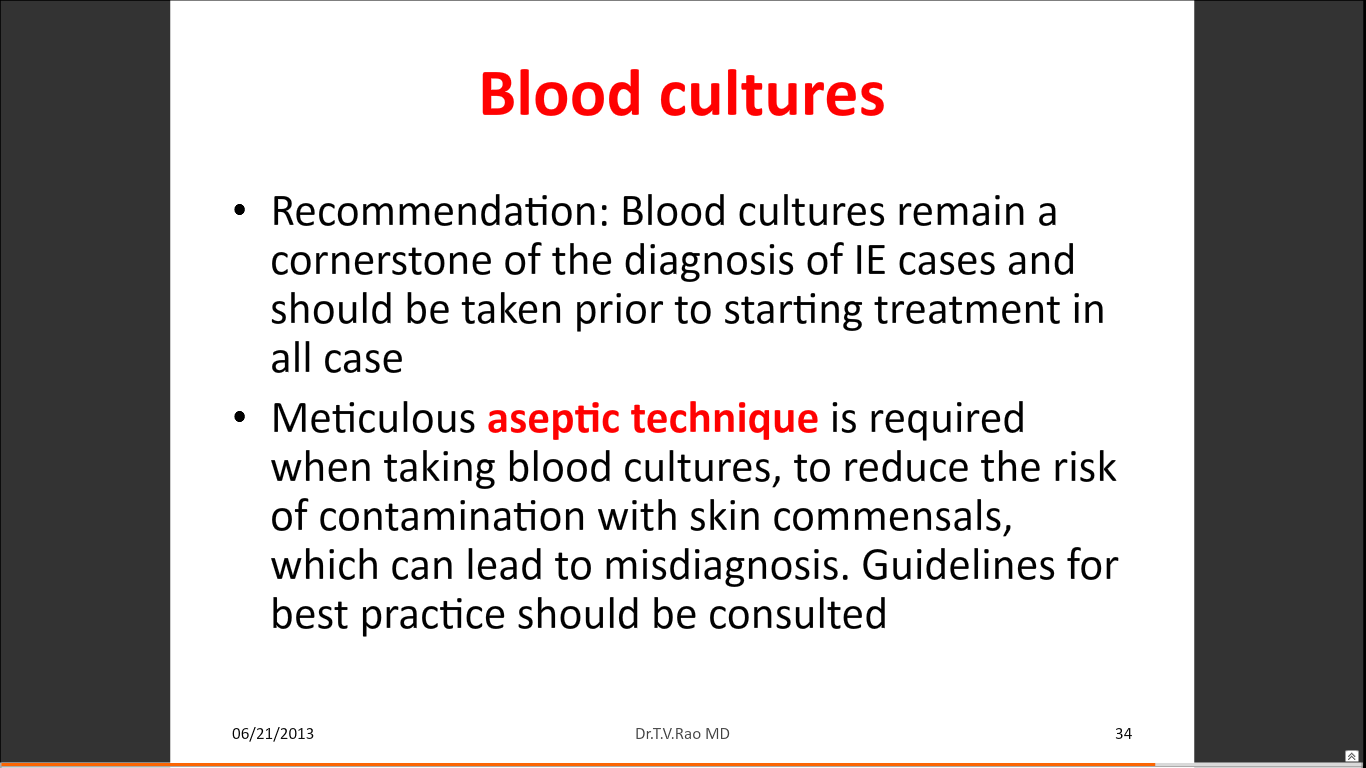 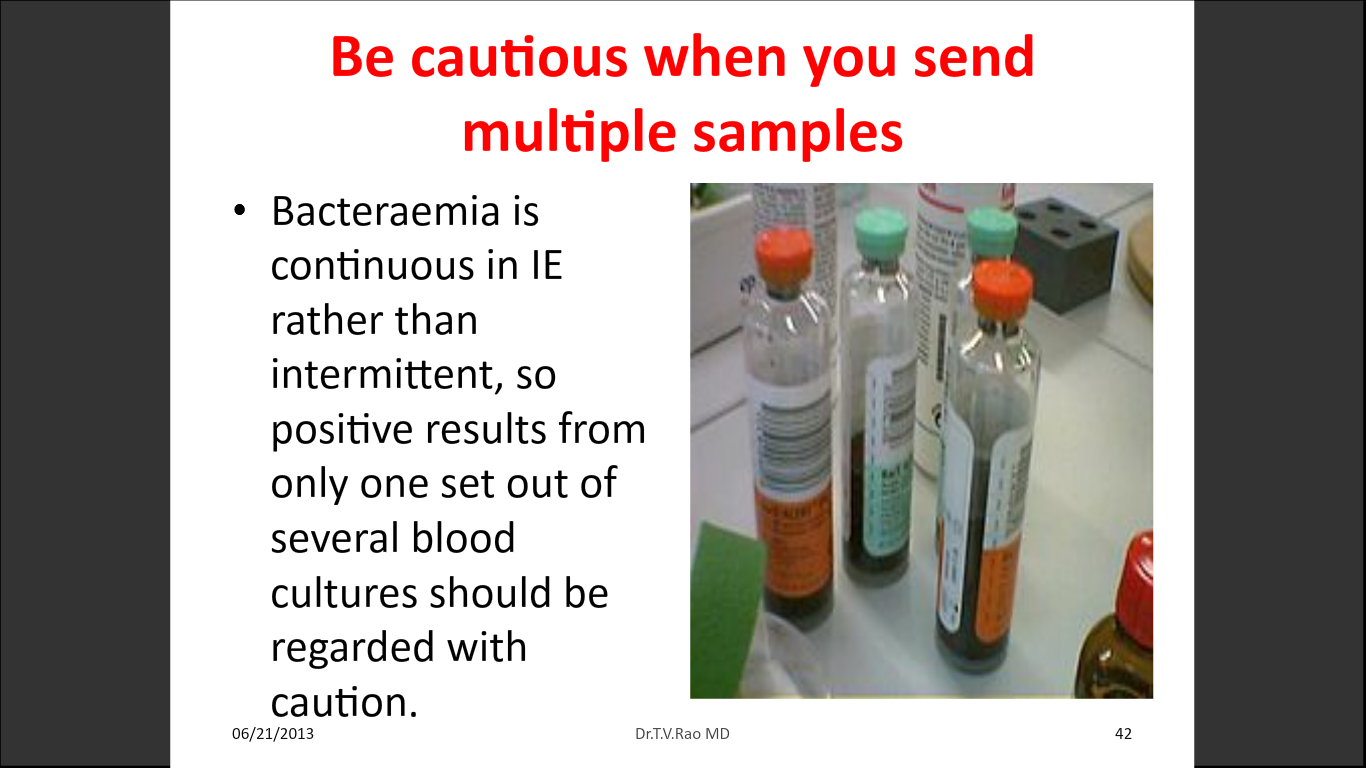 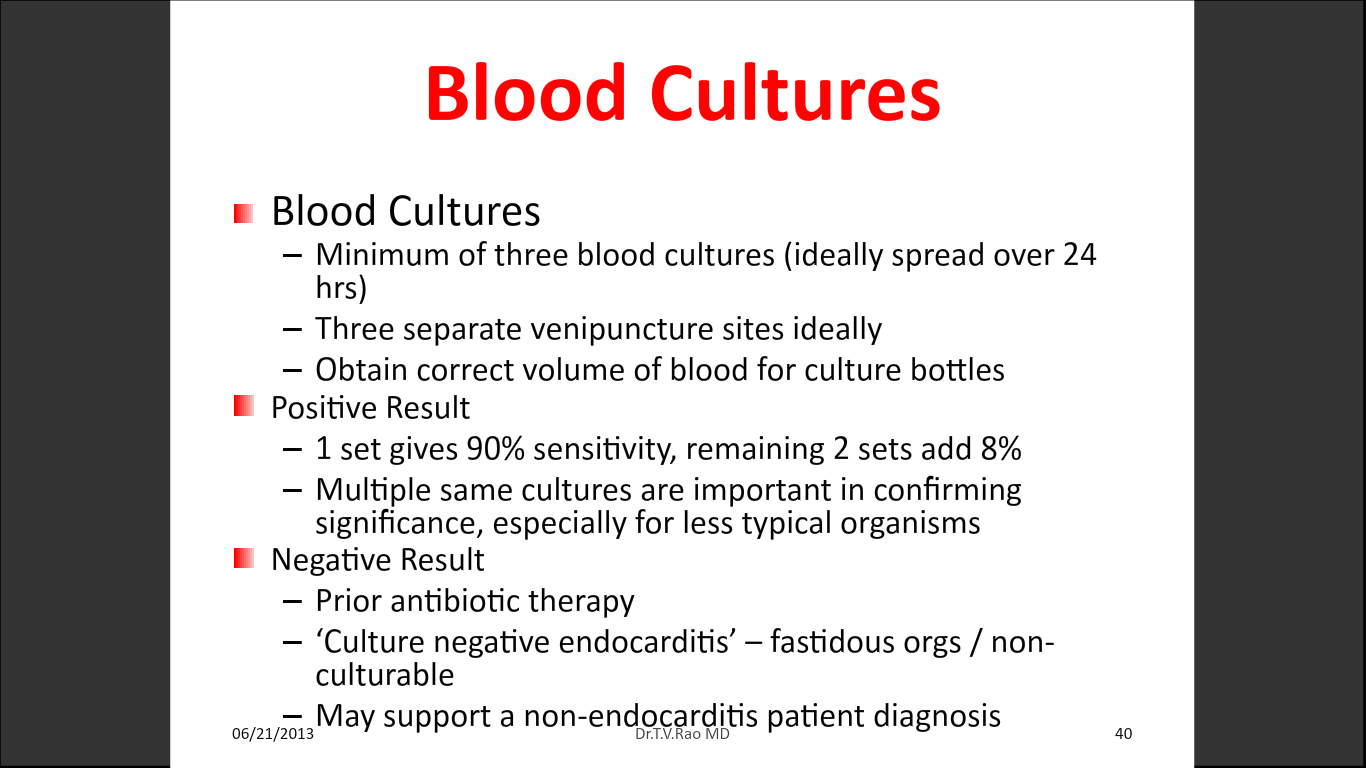 IE – Microbiology – Blood Culture
10 –20% IE Blood Culture Negative
                - Prevention Antibiotic usage
                - Fastidious intracellular
                - Fungi 
                - Alternate Diagnosis
I Stage
          - Serologic Testing for Zoonotic Agents
          - Coxiella
          - Bartonella
          - Brucella
          - Myocoplasma
          - Legionella
Serology
Microbiological diagnostic algorithm in culture – positive and culture negative IE
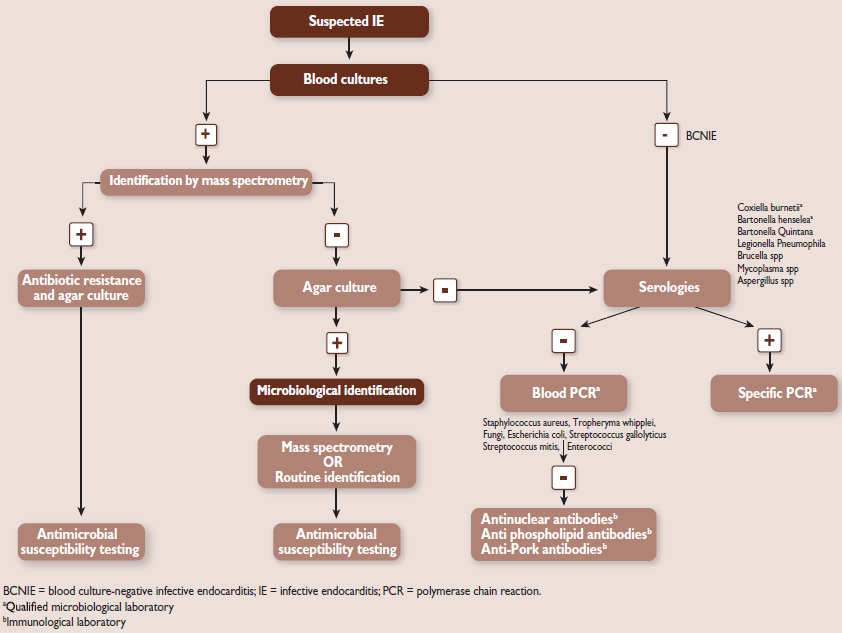 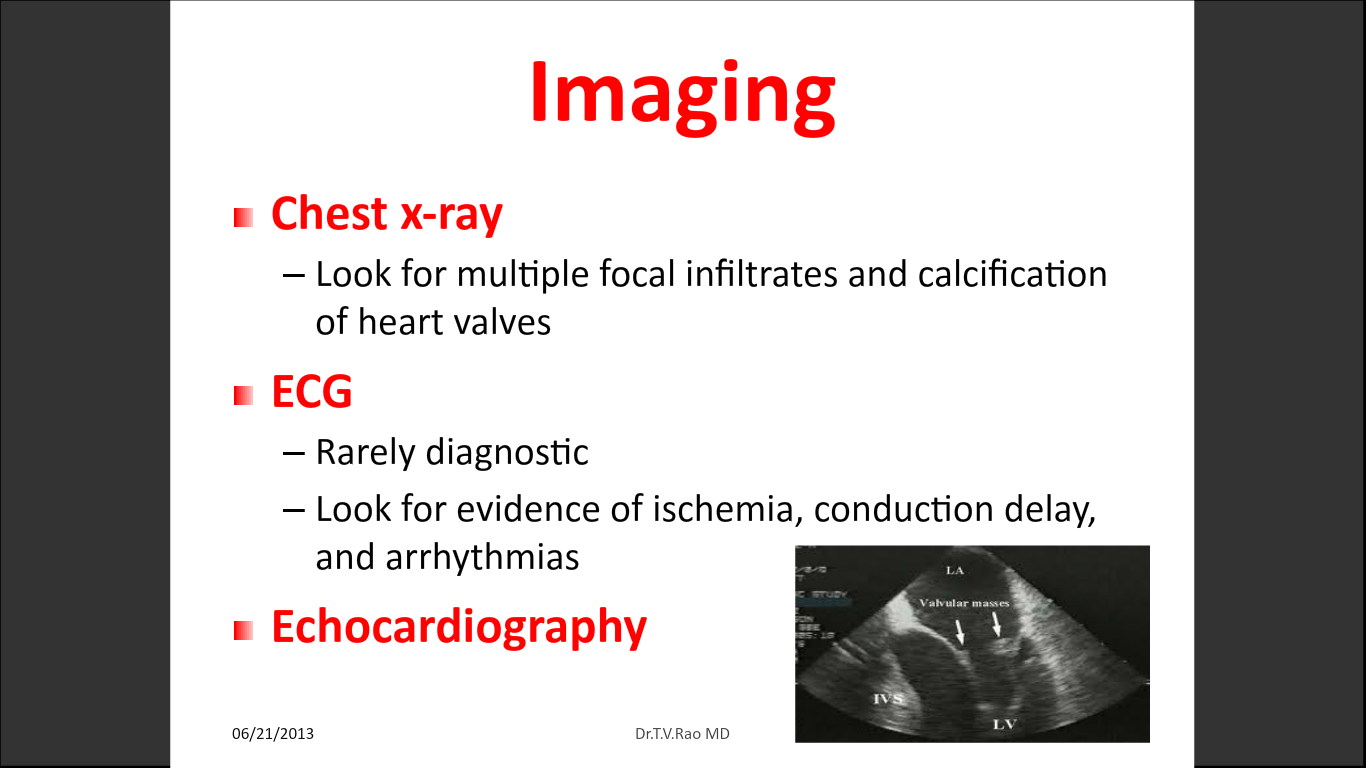 IE - Imaging
IMAGING 
 Diagnostic – vegetations
Complications – Perivalvular 
                            Abscess
                           Aneurysm 
                          Perforation
                          Fistulae
Valvular & ventricular function
Prognostic
Indications for echocardiography in suspected infective endocarditis
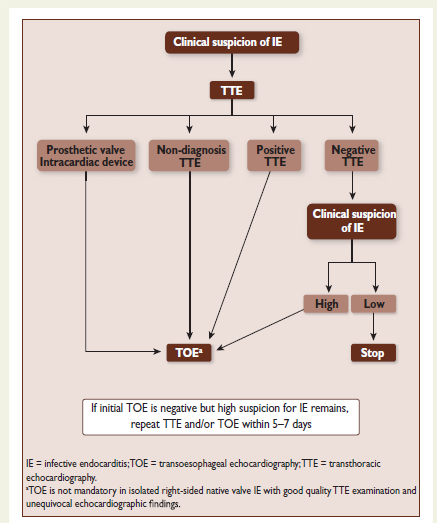 IE - Imaging
Echo - TEE
               - TTE
               - RT 3DE
Native valve prosthetic valve
IE - Imaging
MSCT
       - Higher sensitivity (than TEE) paravalvular – complications
       - Aortic anatomy
      - Coronary artery anatomy
Paravalvular lesion by MSCT- Major criteria ESC guidelines 2015
IE - MSCT
Defect complications of IE – Abscess
                          Pseudo aneurysm 
        Fistula
 IE – Aortic valve , aortic anatomy size, calcification – Planning surgery 
 Non invasive imaging – CAD
 Cerebral Angio – Mycotic aneurysm
 MSCT with contrast – Abscess – Spleen / Abdomen
IE - MRI
NUCLEAR IMAGING
F18 – FDG / CT : 
Single acquisition point – usually 2hrs after 2hrs injection FDG
Taken up inflammatory cells 
   - leucocytes 
  - monocytes
  - CD4 lymphocytes
 Diagnostic utility 
 - Prosthetic valve IE
 - Conduit infection
 Monitor Response to therapy 
 - Device related IE (Pacemaker ICD/ CRT)
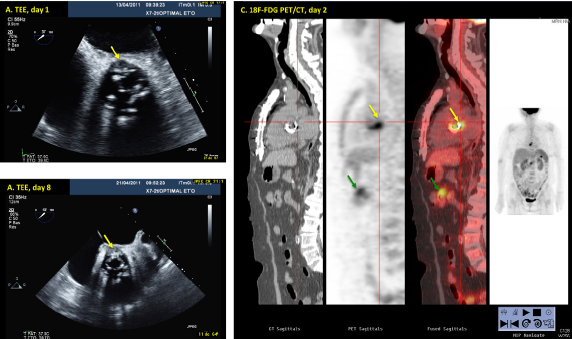 Imaging – Other organs (Brain / Abdomen)
Higher Incidence -  Subclinical complications
                                  - Embolism 
                                  - Abscess
                                 - Hemorrhage
 Routine CEREBRAL – MRI
 abnormalities in 80 % patients with  IE 
One study upgraded 26% patients from “ Possible” to “ Definite” IE
MRI – Abdomen : Abnormalities : 34%
Spleen
Liver
Kidneys 
E/O Embolism – Recognized 
                            Novel MINOR
                            Criteria – DUKE
Disadvantages:
 Post op inflammation – 3/12 false positive
 Accessibility – facility
IE - Imaging
Metabolic Imaging 
 FDG – PET 
PET – CT : sensitivity 73% ; specificity 80%
 Increased Sensitivity Modified Duke criteria from 51%  91%
Reclassification “ Possible IE” to definite IE : 95% cases
Positive signal at valvular site   MAJOR criteria – ESC guidelines 2015.
Limitations
False positive first one month after cardiac surgery
 Soft atheroma plaques (Aorta) 
 Vasculitis
 Cardiac tumors – Primary
                               – Secondary
Nuclear Medicine - IE
Radiolabelled – WBC – SPECT / CT
More specific but lower spatial resolution 
 Blood handling for radiopharmaceutical preparations 
 Duration procedure – Long
CIEO - IE
Infection:
Least – PPI 1 – per 1000 device years
         – CRT – ICD : 8 -9 per 1000 device years
IE – CIED Therapy
Mortality : In hospital :14.7%
                      One year :24%
 Diagnosis: 
                    Duke criteria – TEE
                    Metabolic Imaging 
                    Inflammatory cell imaging 
 Duration Rx:
                       4-6 weeks appropriate Antibiotics
 Transvenous Lead Extraction
                Complications 3.5%
Reimplantation – Device
                    Contralateral side
                     14days after Sterile Blood Culture
CIED - IE
Procedure Factors
                     - Long Procedure Time
                     - Using > 2 leads
                     - Post – Op Hematoma
                     - Re – Intervention revision procedure: 2-5 fold higher risk
 Diagnosis
                     - Blood culture
                     - TEE
                     - FDG -PET –CT
                     - False negative sensitivity : 30%

Therapy – Removal of  Hardware
IE- Catheter Based Valvular Replacement - TAVR
High Risk – Surgery
 Frail
 Multiple Health Care Interventions
Integrated strategy in patients with suspected IE
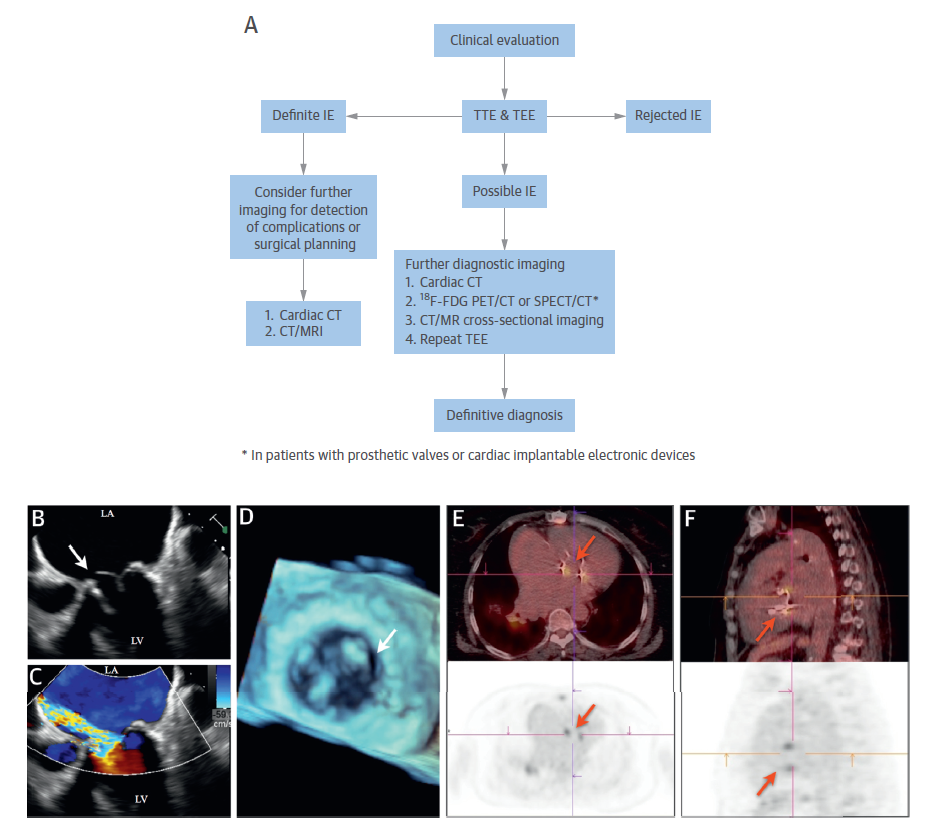 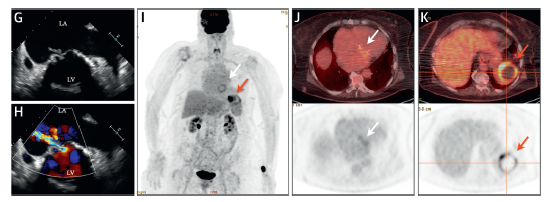 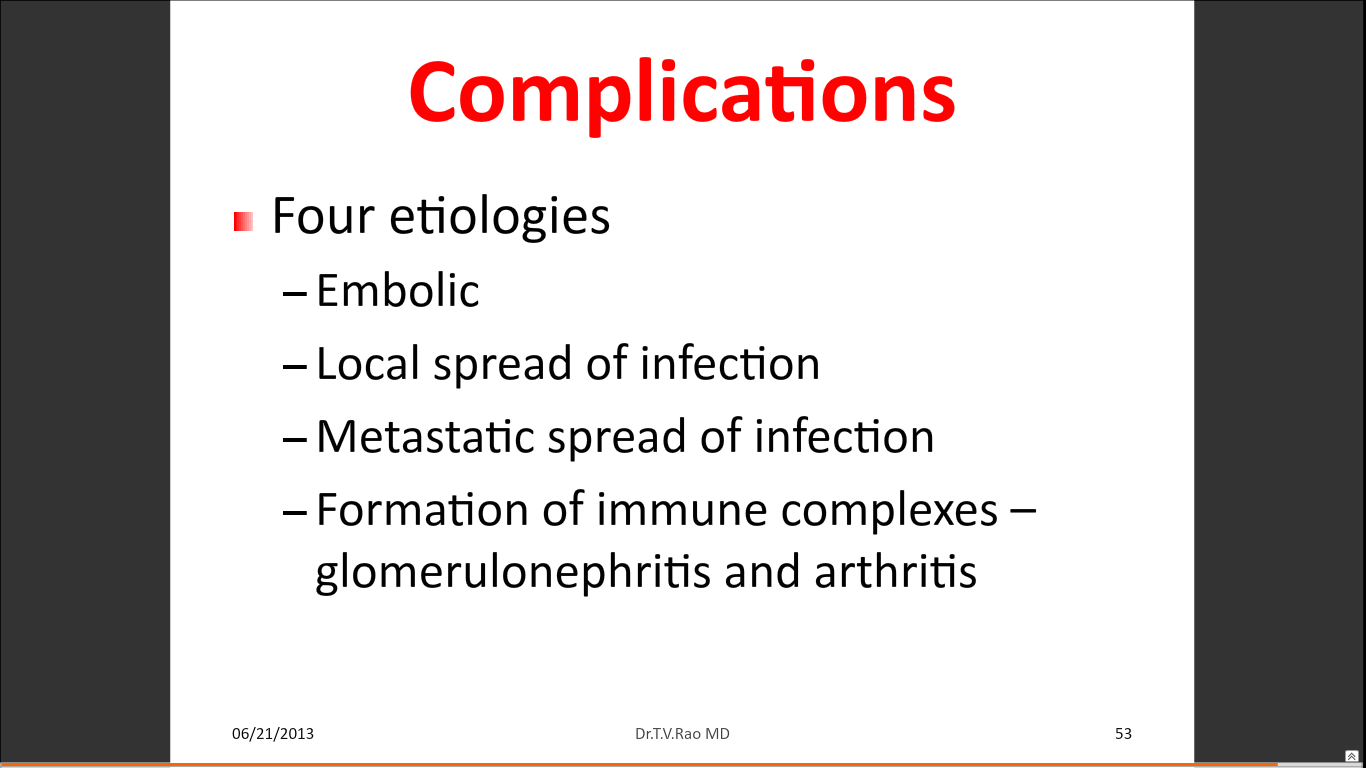 STROKE -IE
Embolic stroke – 20 – 40 % symptomatic (Asymptomatic)
 Risk of Embolism
              High – 1st week before Antibiotic 4.8per 1000pt.year
                           2nd week 1.71 per 1000
 Prevention
            Large vegetation >15
            ESC : Class I: Surgery
            Prevention of Recurrent embolism vegetation >10 class II (ACC/AHA)
 Anticoagulants
 Cardiac valve surgery – Timing after stroke?
CONCEPT OF IE -TEAM
IE – Antibiotic Therapy
PRINCIPLES
 Duration of Treatment : 
                                        NVE: 2 - 6weeks
                                        PVE : more than 6 weeks
Amino glycosides
                          Recommendations have changed
                          Staph – NVE – No Aminoglycosides
                                                    Doubtful Benefits
                                                    Renal Toxicity
                          When used – Single Dose – IV 
 Cephalosporins  instead of aminoglycosides
IE – Antibiotic Therapy
RIFAMPICIN
                    Foreign Body Infection 
                    PVE
                    CEID
          Add 3 -5 days after effective antibiotic therapy

 DAPTOMYCIN
FOSFOMYCIN               Staph IE

NETILMYCIN :              Strep  IE
IE – Antibiotic Therapy
BACTERICIDAL Drugs – In combination
 Balancing efficacy with overall risk / toxicity
 short course / stepped –down antibiotic 
 Penicillin / or ceftriaxone with aminoglycoside x2weeks safe and effective streptococci Viridans
Penicillin monotherapy  / penicillin – Aminoglycoside – Staphylococcus aureus
Aminoglycoside + Penicillin  - Strep Faecalis 
 Aminoglycoside – Deleted  High Resistance 25- 50%


 Successful surgery + Negative culture for microbes on valve
 Stop antibiotics x 2weeks (of therapy) ESC 2015
 AHA/ACC – Continue drug x4weeks
Ampicillin + Ceftriaxone
IE – Antibiotics – step-down IV  ORAL
 POET – Partial oral treatment of endocarditis
 Danish trial – ONGOING


OPAT outpatient parenteral antibiotic therapy
   2weeks  Aggressive IV therapy
   Discharge  Low Risk Patients
    2weeks  Outpatients PARENTRAL Antibiotic Therapy
Evolving Therapy
   - Preventing Biofilm formation
   - Disrupting Biofilm architecture
  - Monoclonal Antibodies TRL 1068
  -Daptomycin
10days IV Therapy
Indications of surgery in AHA and EC Guidelines
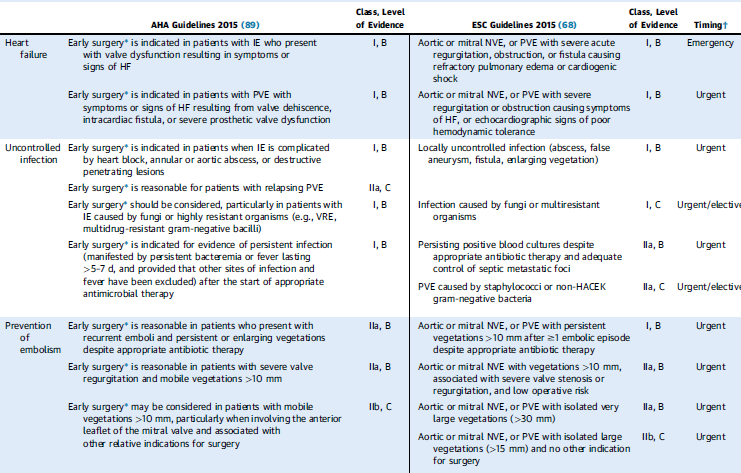 INFECTIVE ENDOCARDITIS
Restricted use of antibiotic for prevention of SBE
 Risk of IE is related to
                  1. Cumulative, low grade Bacteremia  during daily life
                              - Brushing
                              - Mastication
   Rather than sporadic high grade bacteremia of procedure.
                  2. Risk of IE with antibiotic prophylaxis 1case IE per 150,000 dental procedure without antibiotics 1 case IE – per 46,000
Widespread usage results – emergence of resistant micro-organism
 Risk of amphylaxis (in IV Administration)
 Effect of antibiotics on Bacteremia and IE – No human trial, Animal trial only
Restriction of Antibiotics
     - High risk of IE
     - High risk of procedure (Bacteremia)
     - Adverse outcomes of IE
High Risk – IE
THREE Categories
Prosthetic valve or prosthetic material used in valve repair
 Previous H/o IE
 Untreated cyanotic CHD 
          CHD – Post op palliative procedures (BT Shunt)
                    - Vascular conduits
                    - Prosthetic material repair of defects ASD/ USD – for 6/12
                    - Lifelong : Prosthetic material residual shunt or valvular regurgitation
IE – Prophylaxis -Antibiotics
HIGH RISK OF IE – Prosthetic material partially repaired
 HIGH RISK OF PROCEDURE – Bacteremia
 HIGH RISK ADVERSE OUTCOMES (Incase of IE)
Cardiac conditions at highest risk of IE for which prophylaxis should be considered when a high – risk procedure is performed
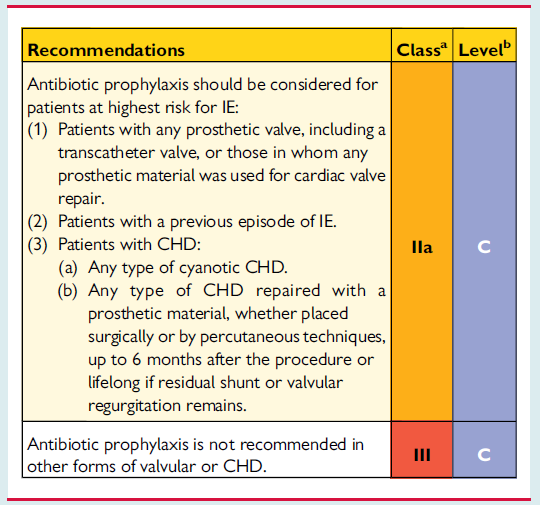 Recommendations for prophylaxis of infective endocarditis in the highest – risk patients according to the type of risk procedure
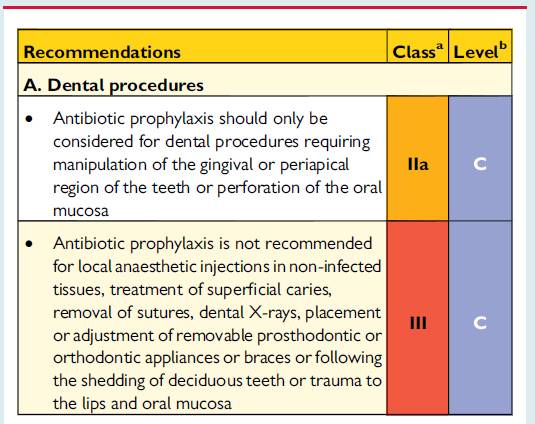 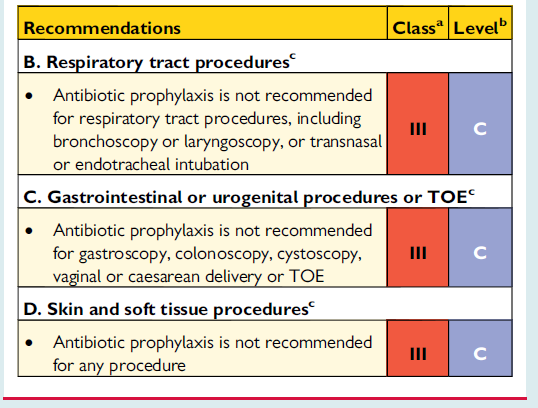 Recommendations prophylaxis for high – risk dental procedures in high – risk patients
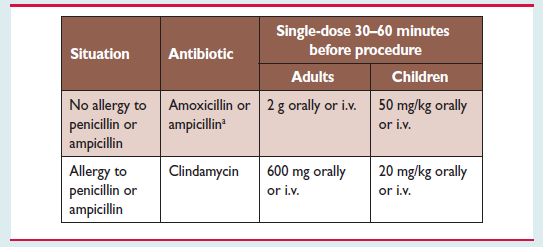 IE – Prevention
No Antibiotics – Intermediate risk of IE
      - Native valve decreased Bicuspid aortic valve MVPS. Calcifi AS


 Dental and Skin hygiene – Patients 
                                              - Healthcare Workers
IE –Prophylaxis Body Piercing and tattooing
Discourage : Native valve disease
                            Prosthetic valve
 If undertaken: Strict aseptic procedure
                             No antibiotic prophylaxis
Recommendations for antibiotic prophylaxis for the prevention of local and systemic infections before cardiac or valvular interventions
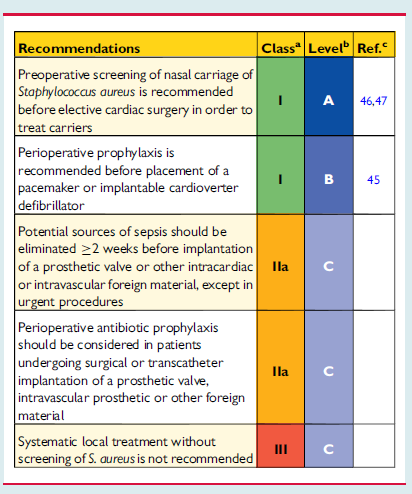 ACC/AHA Guidelines on use of Antibiotic prophylaxis for the prevention of IE
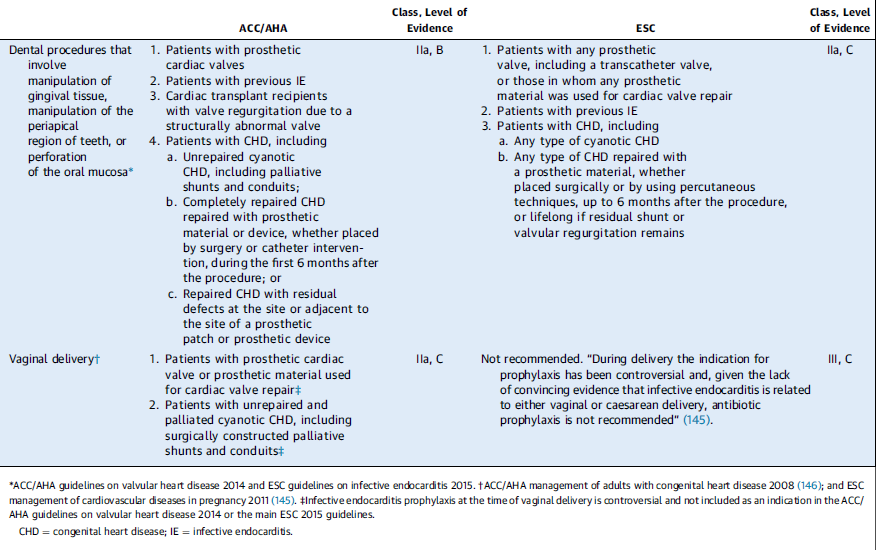 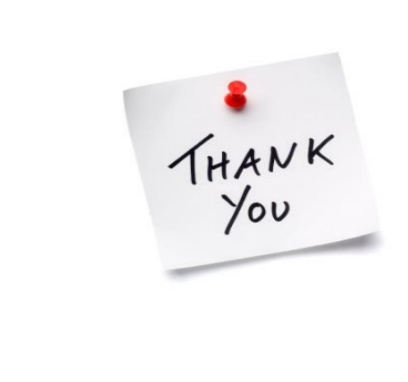